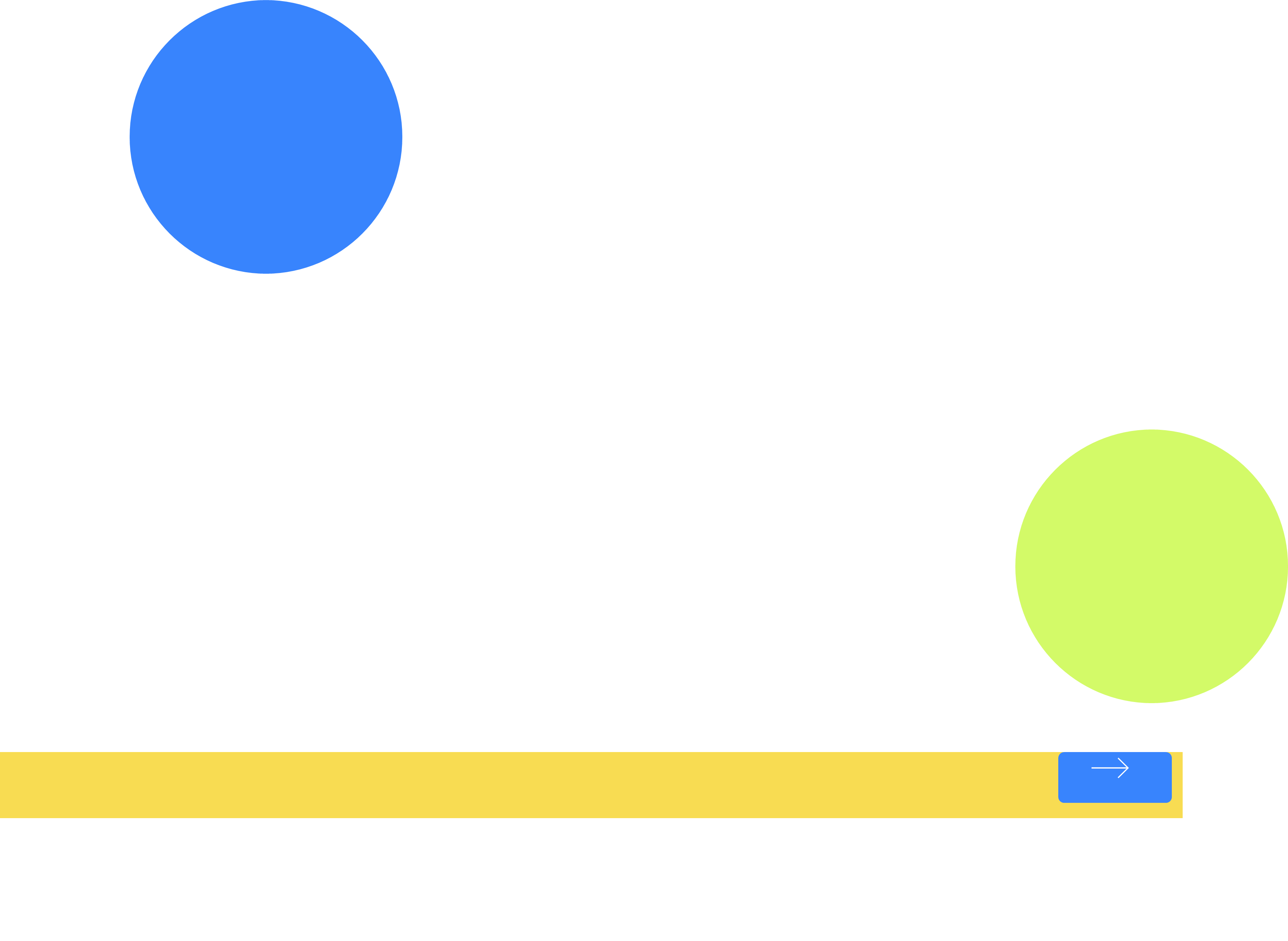 NHIỆT LIỆT CHÀO ĐÓN CÁC EM ĐẾN VỚI BUỔI HỌC HÔM NAY!
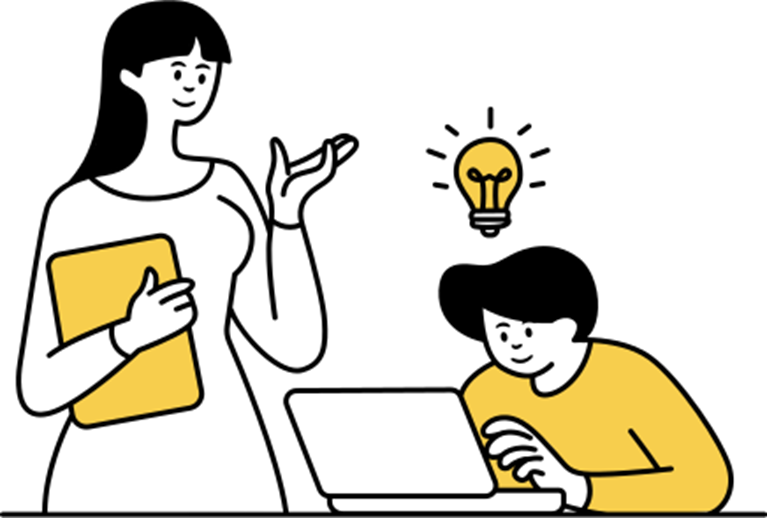 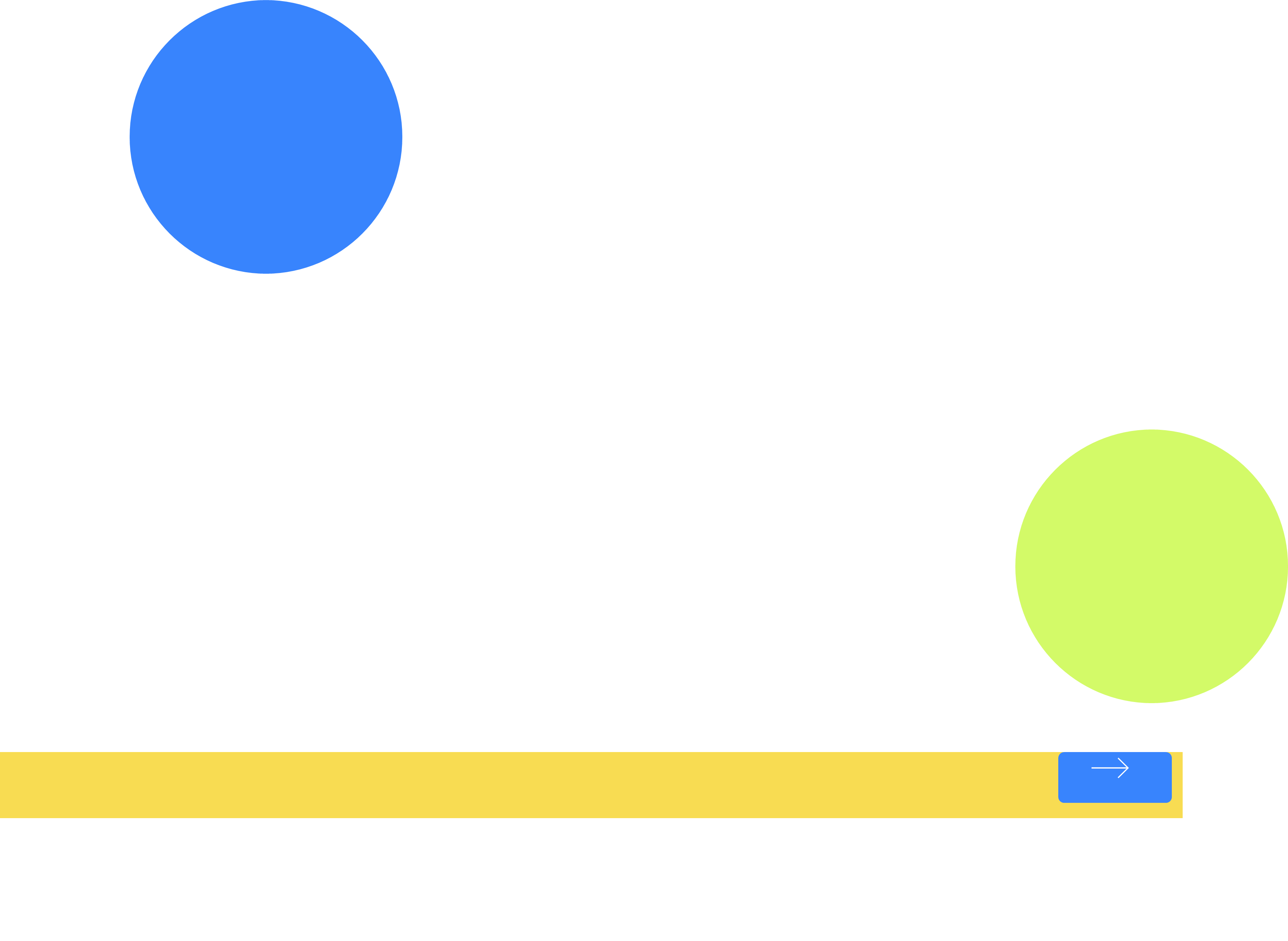 CHƯƠNG IX. QUAN HỆ GIỮA CÁC YẾU TỐ TRONG MỘT TAM GIÁC
BÀI 31: QUAN HỆ GIỮA GÓC VÀ CẠNH ĐỐI DIỆN TRONG MỘT TAM GIÁC
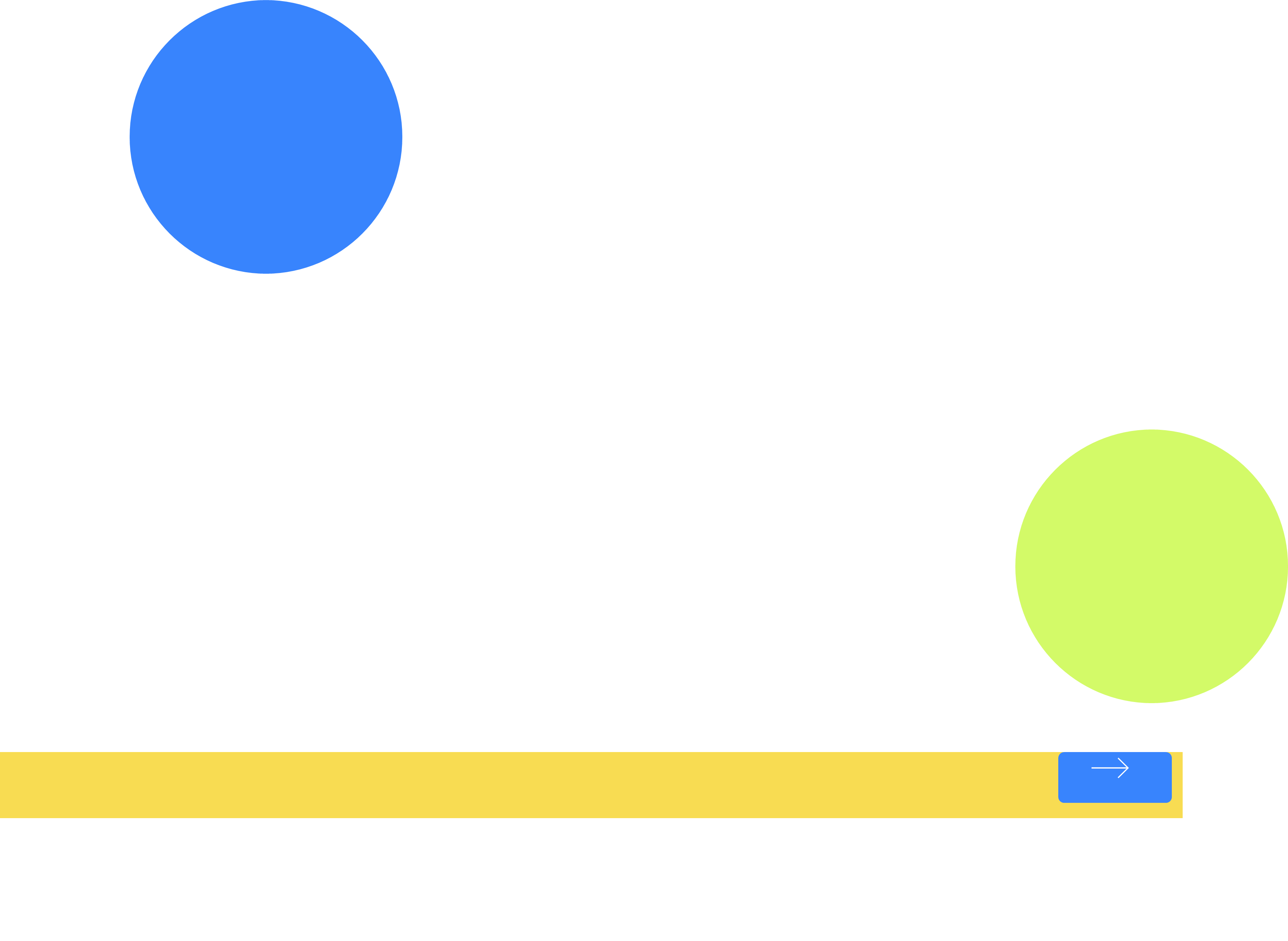 Góc đối diện với cạnh lớn hơn trong một tam giác
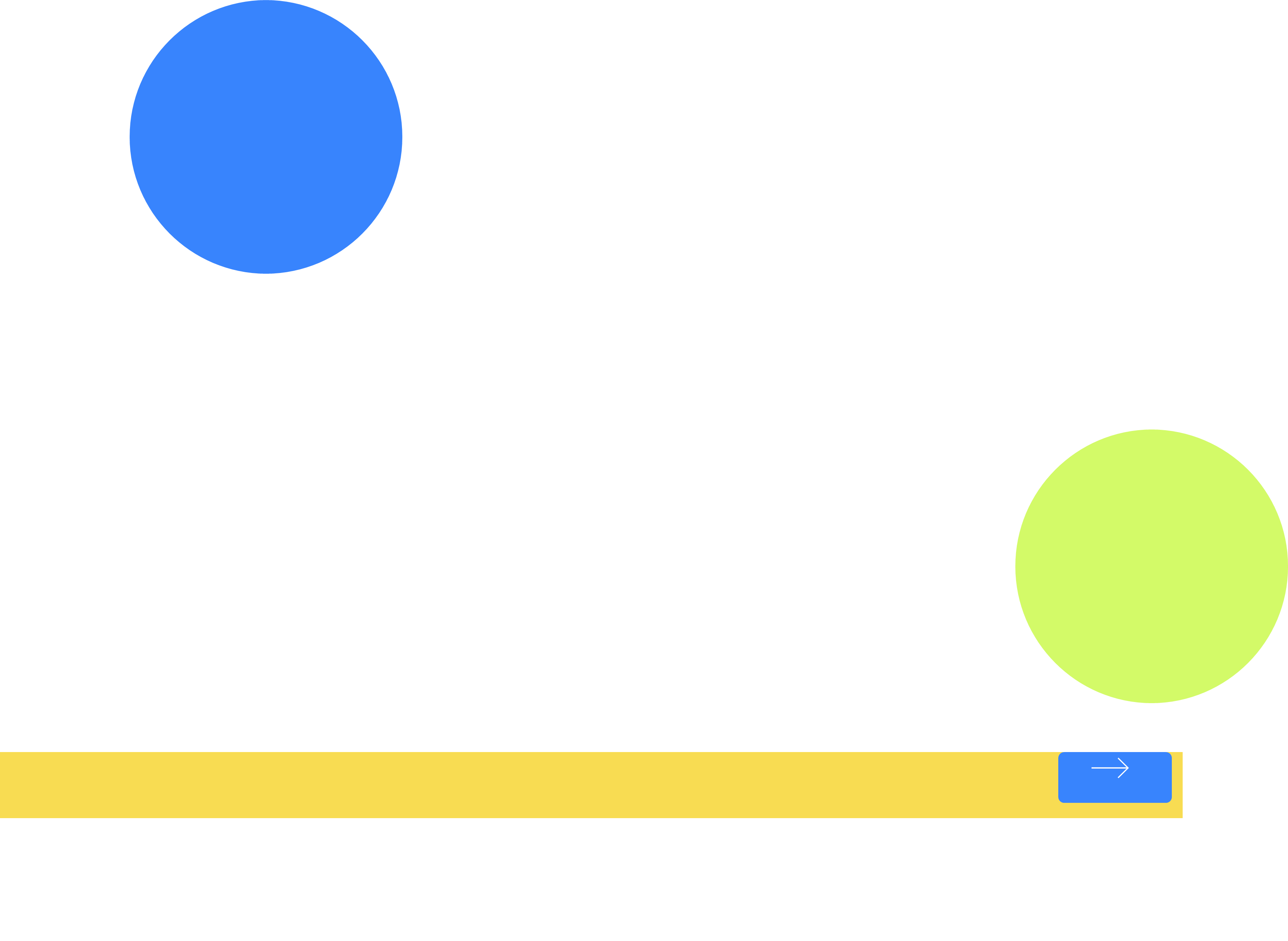 HĐ 1:
Quan sát ê ke có góc 60° (H.9.2.a). Kí hiệu đỉnh góc vuông là A, đỉnh góc 60° là B và đỉnh góc 30° là C
Sắp xếp độ dài các cạnh theo thứ tự từ bé đến lớn
Sắp xếp độ lớn các góc theo thứ tự từ bé đến lớn
Giải
Độ dài các cạnh theo thứ tự từ bé đến lớn là:
AB < AC < BC.
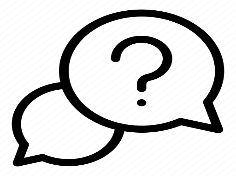 HĐ 1:
Quan sát ê ke có góc 60° (H.9.2.a). Kí hiệu đỉnh góc vuông là A, đỉnh góc 60° là B và đỉnh góc 30° là C
Sắp xếp độ dài các cạnh theo thứ tự từ bé đến lớn
Sắp xếp độ lớn các góc theo thứ tự từ bé đến lớn
Giải
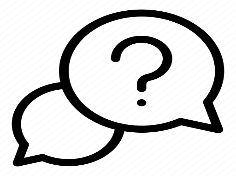 HĐ 2:
Em hãy vẽ một tam giác ABC có AB = 3 cm, AC = 5 cm. Quan sát hình vừa vẽ và dự đoán xem trong hai góc B và C, góc nào lớn hơn.
Giải
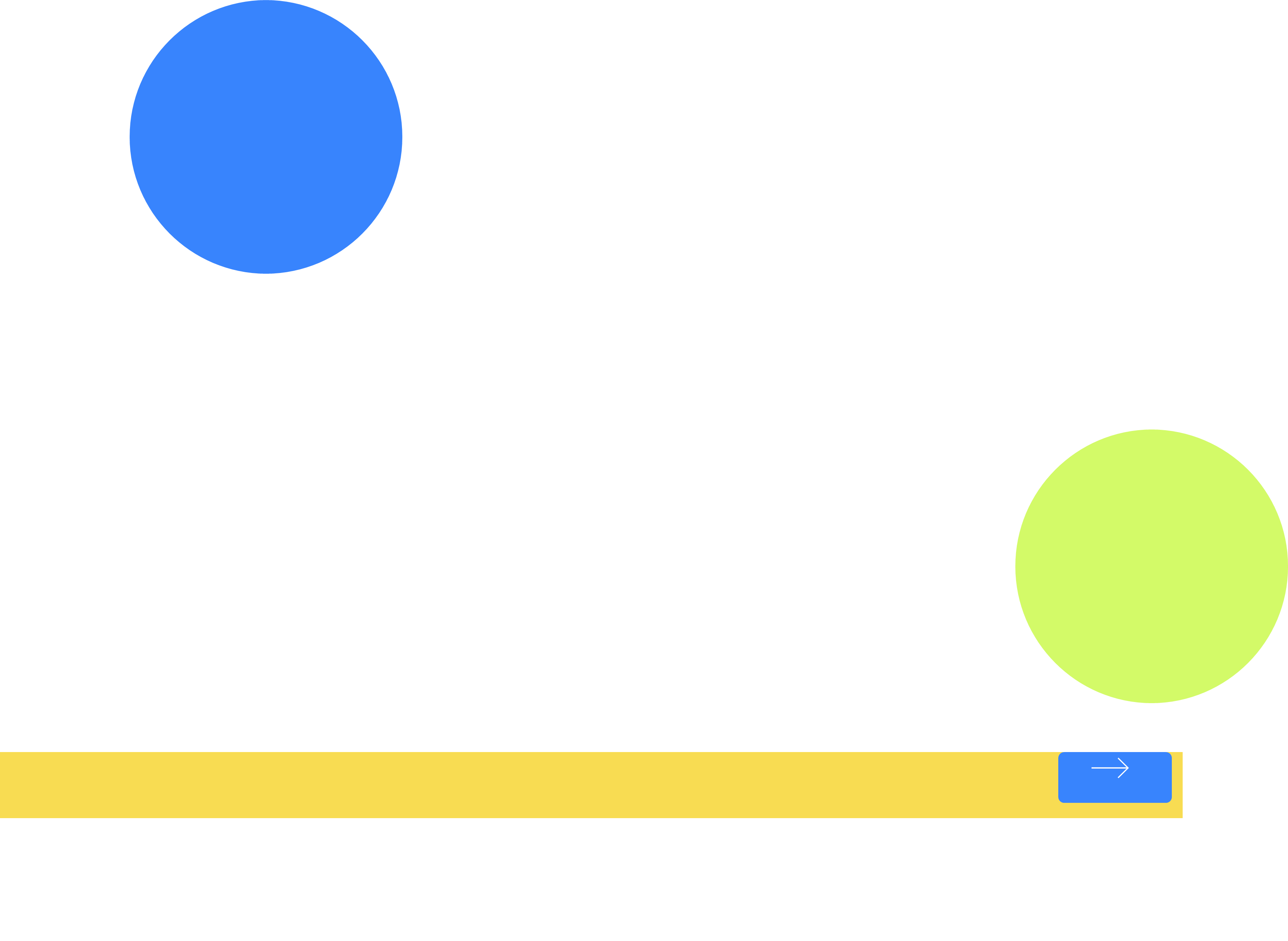 KẾT LUẬN
Định lí 1. 
       Trong một tam giác, góc đối diện với cạnh lớn hơn là góc lớn hơn.
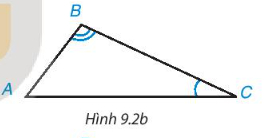 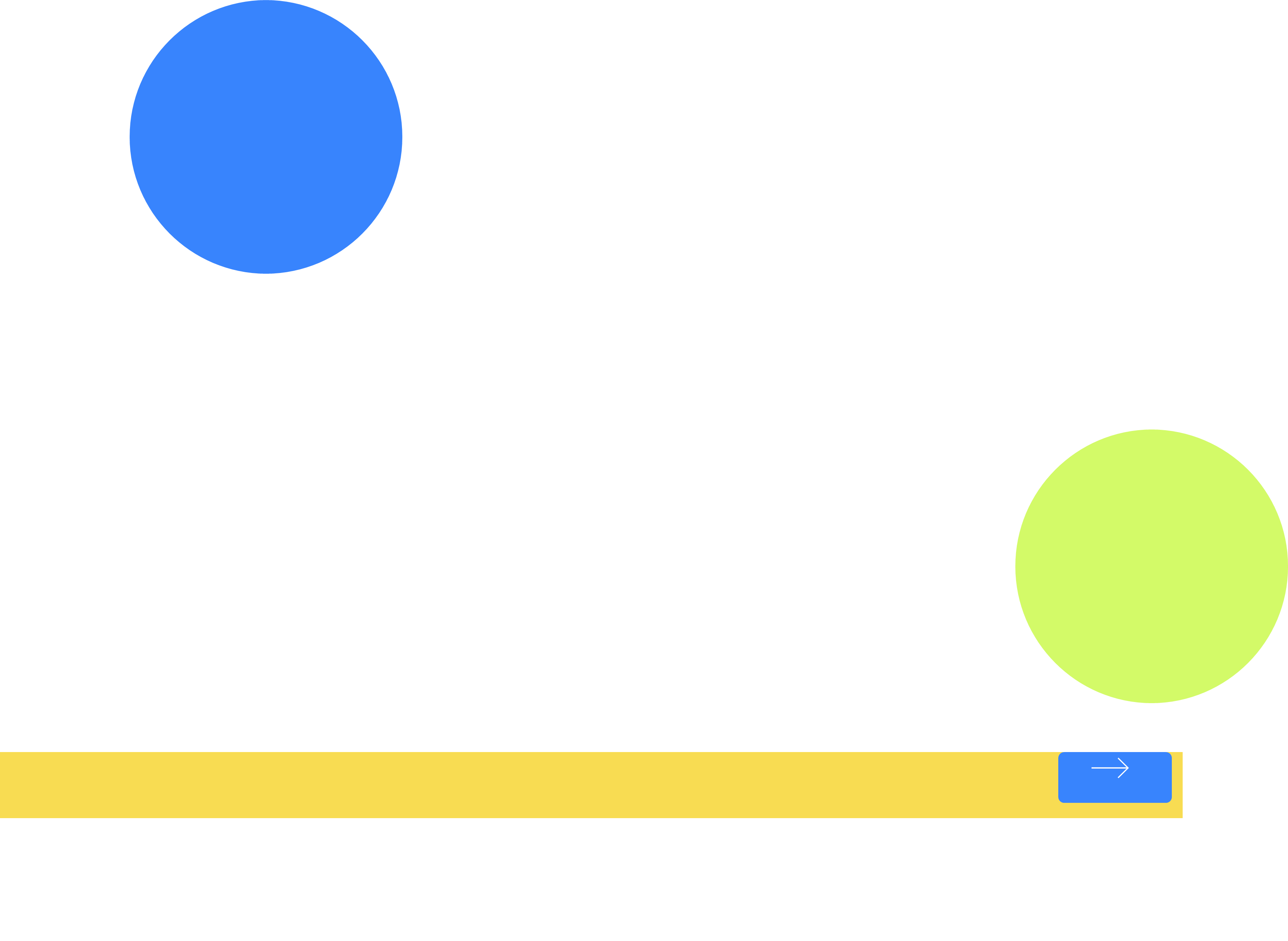 Cạnh đối diện với góc lớn hơn trong một tam giác
02
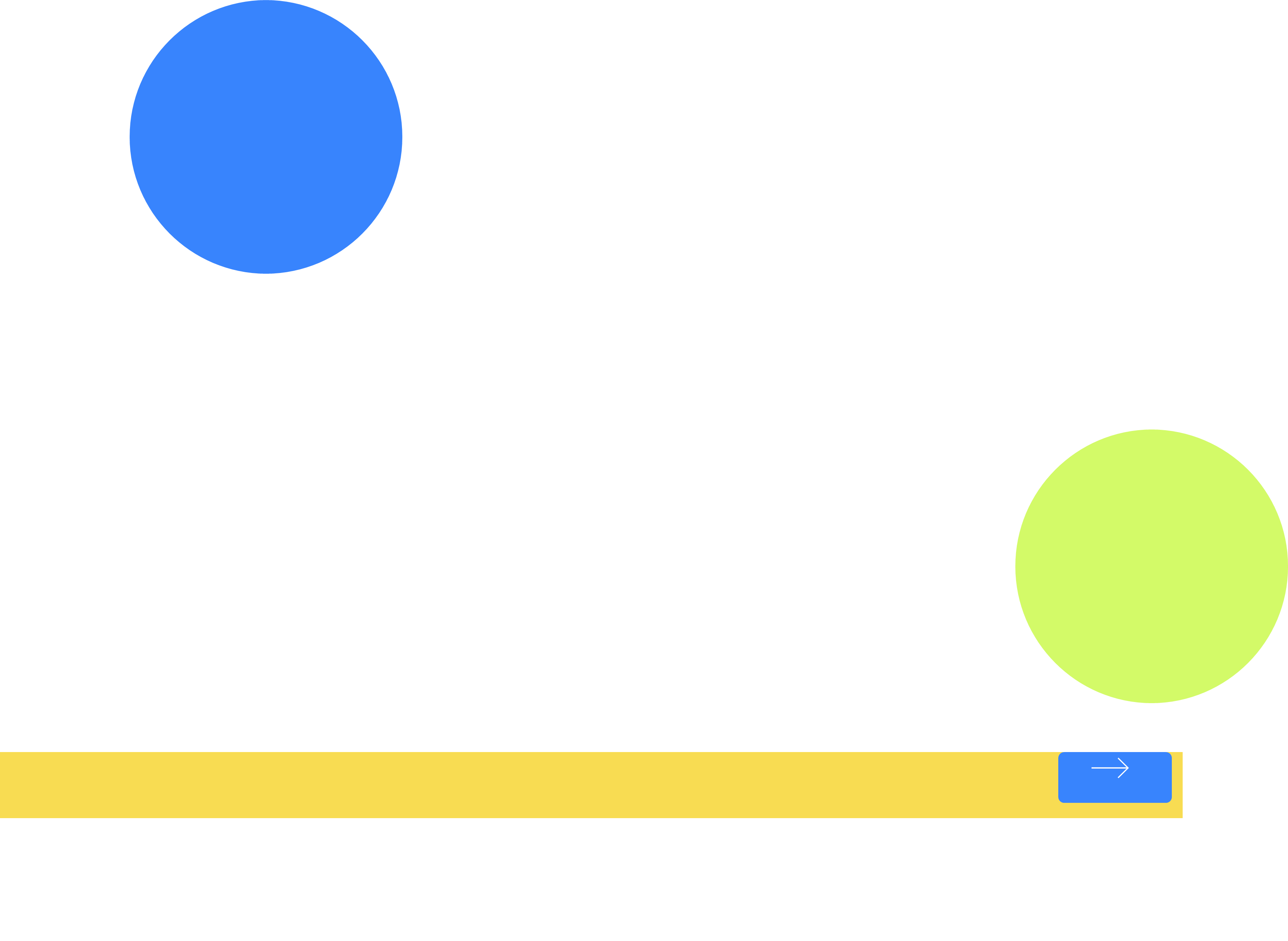 Em hãy đo độ dài hai cạnh AC và AB để   kiểm tra lại dự đoán của mình trong HĐ 3.
HĐ 4:
Hướng dẫn
Đúng như dự đoán ở hoạt động 3, AC > AB.
Giải
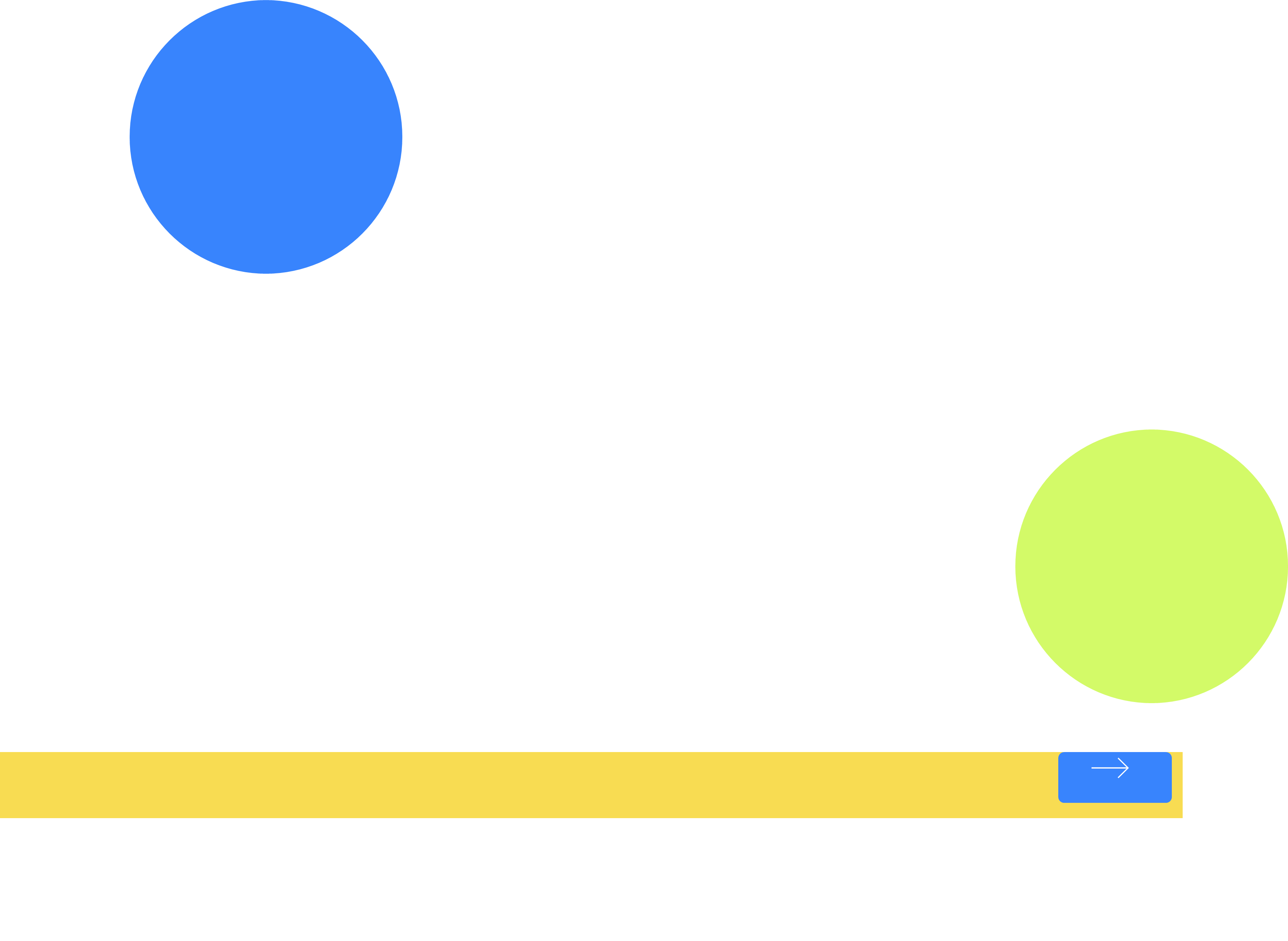 KẾT LUẬN
Định lí 2:
   Trong một tam giác, cạnh đối diện với góc lớn hơn là cạnh lớn hơn.
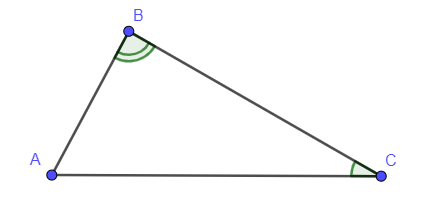 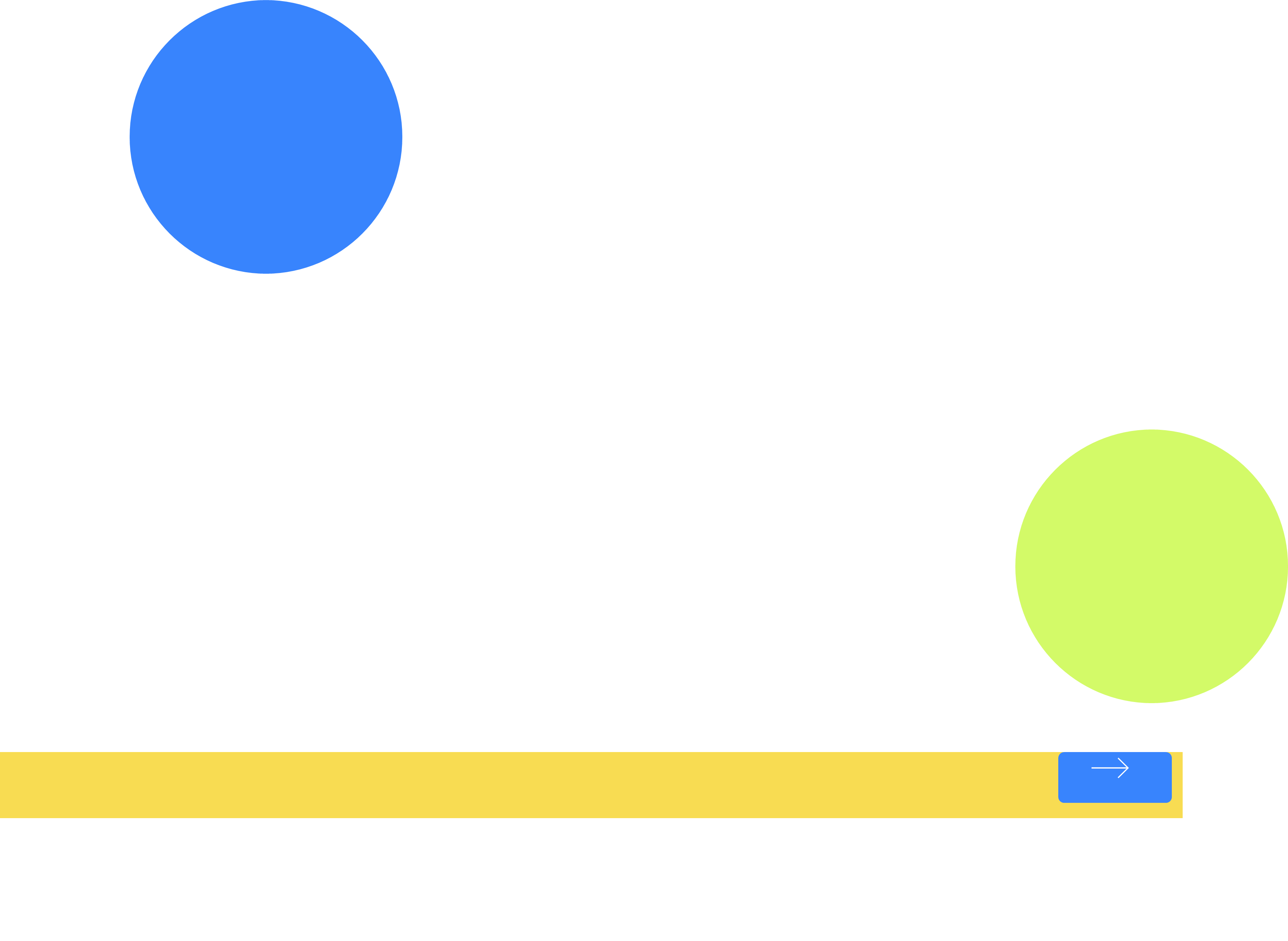 VẬN DỤNG
Em hãy trả lời câu hỏi trong tình huống mở đầu
Trong trận bóng đá, trái bóng đang ở vị trí D, ba cầu thủ đứng thẳng hàng tại vị trí A, B, C trên sân với số áo lần lượt là 4, 2, 3 như hình 9.1. Theo em, cầu thủ nào gần trái bóng nhất, cầu thủ nào xa trái bóng nhất? Tại sao? (Biết rằng góc ACD là góc tù).
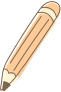 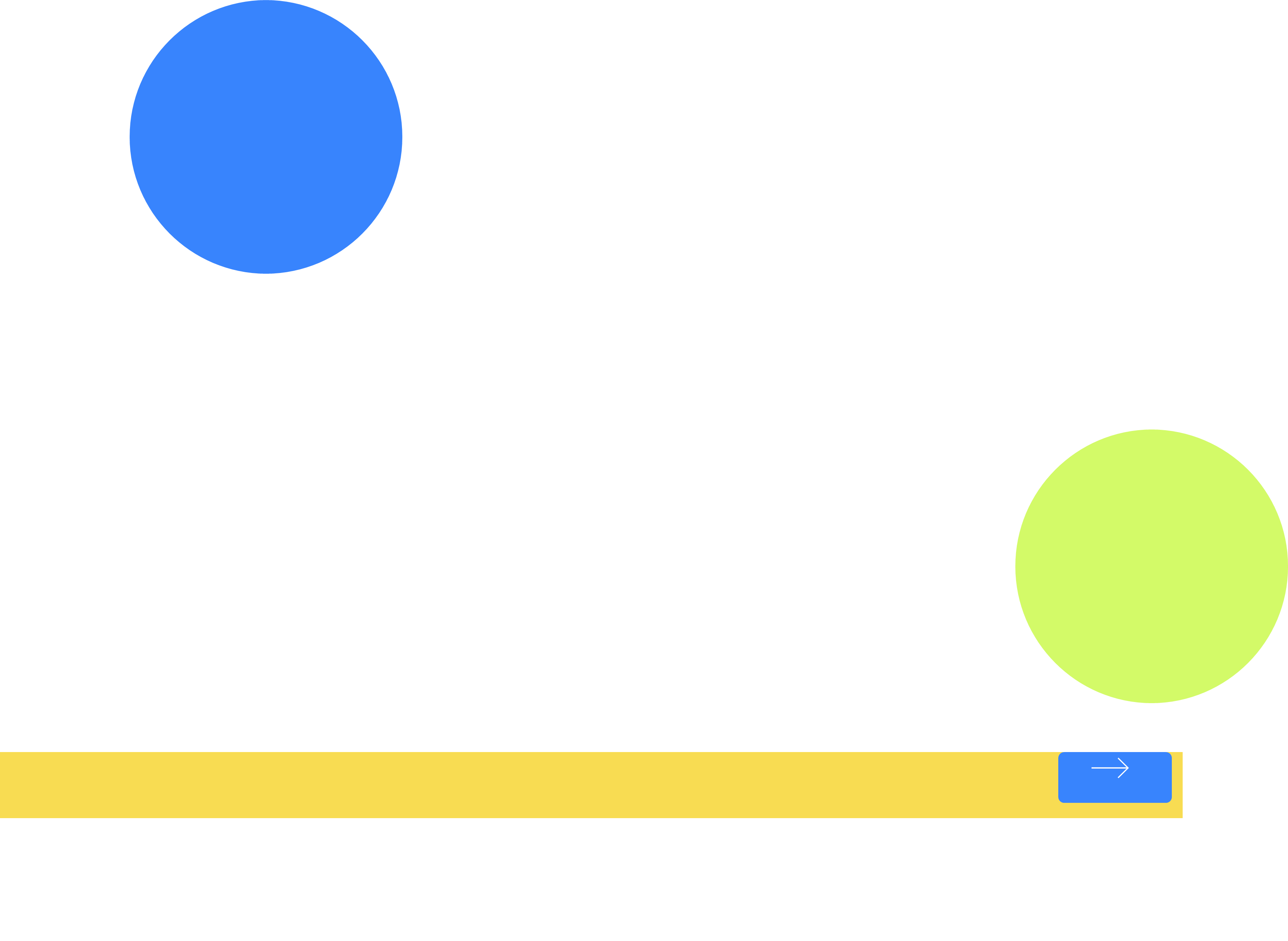 LUYỆN TẬP
THẢO LUẬN NHÓM ĐÔI 
hoàn thành các bài tập
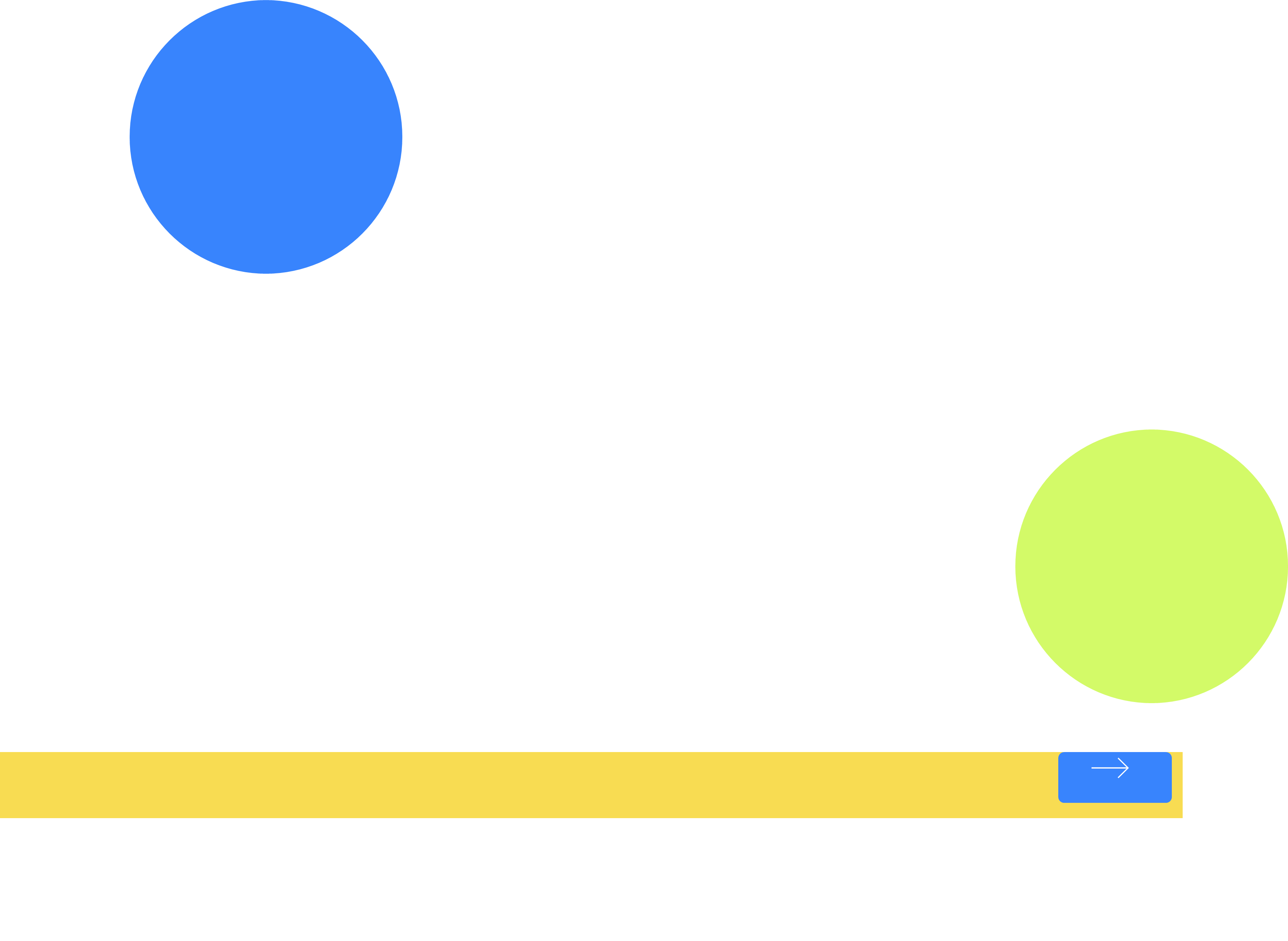 Bài 9.1: (SGK – tr.62)
Giải
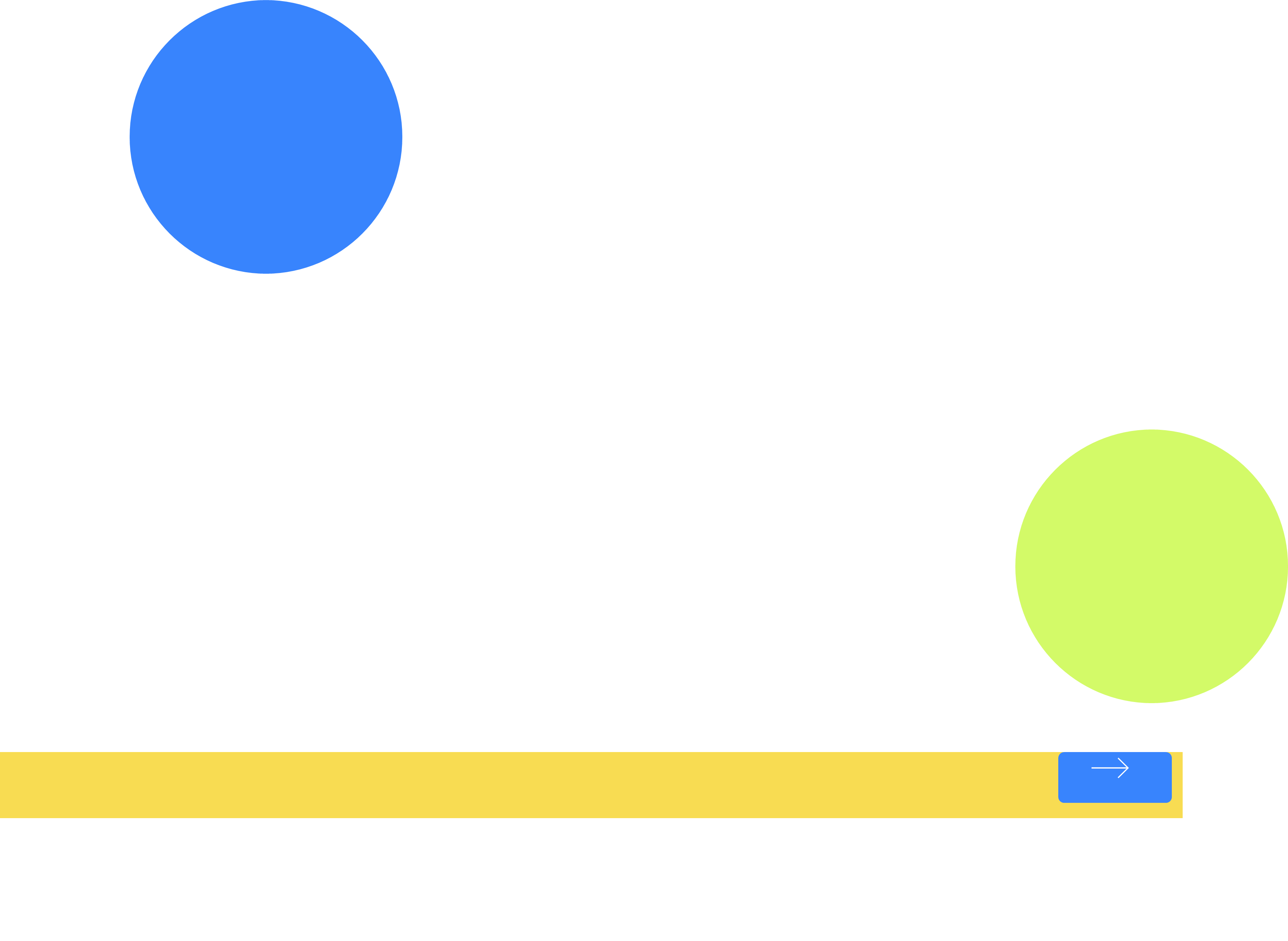 VẬN DỤNG
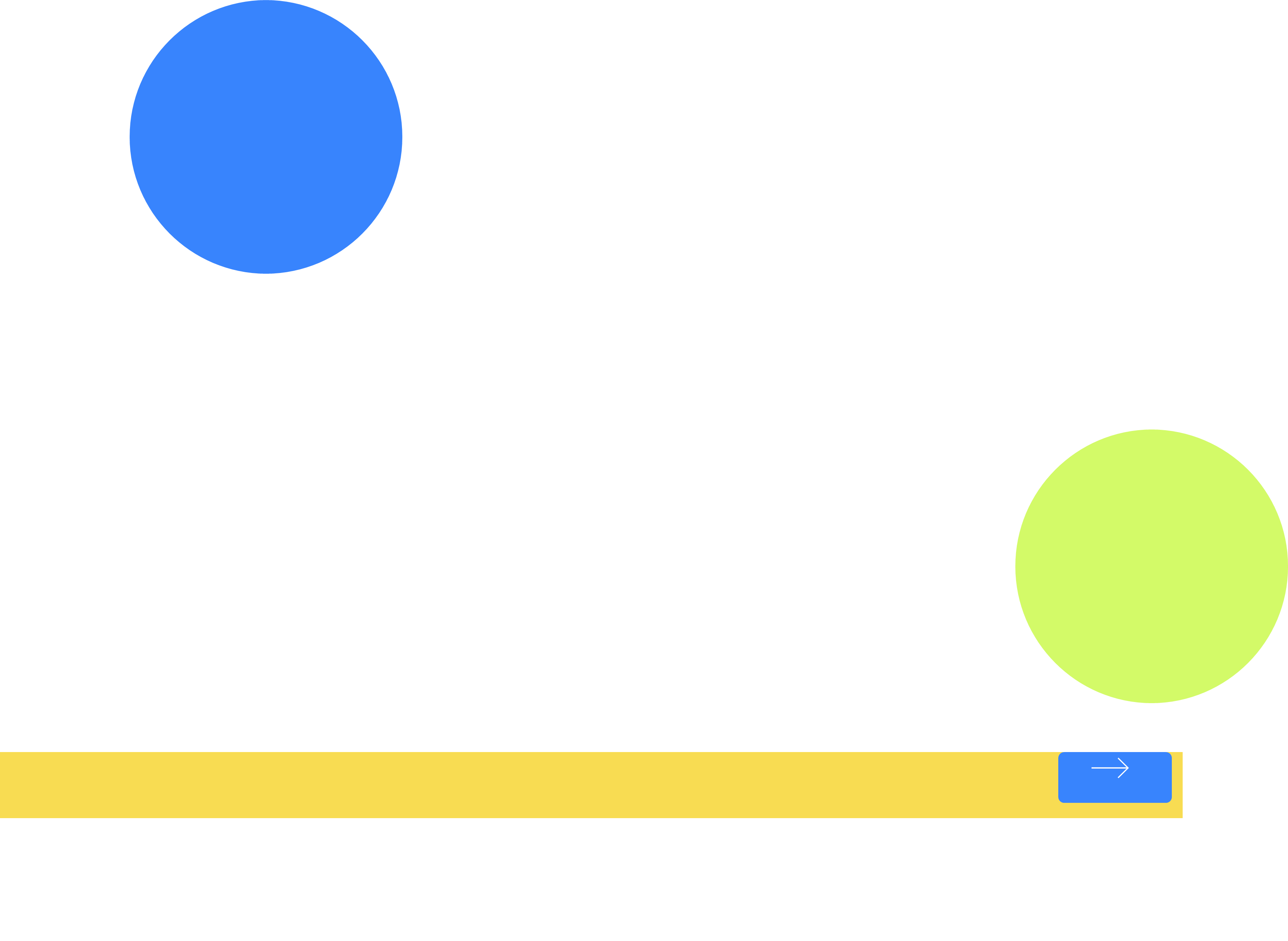 Bài 9.4: (SGK – tr.62)
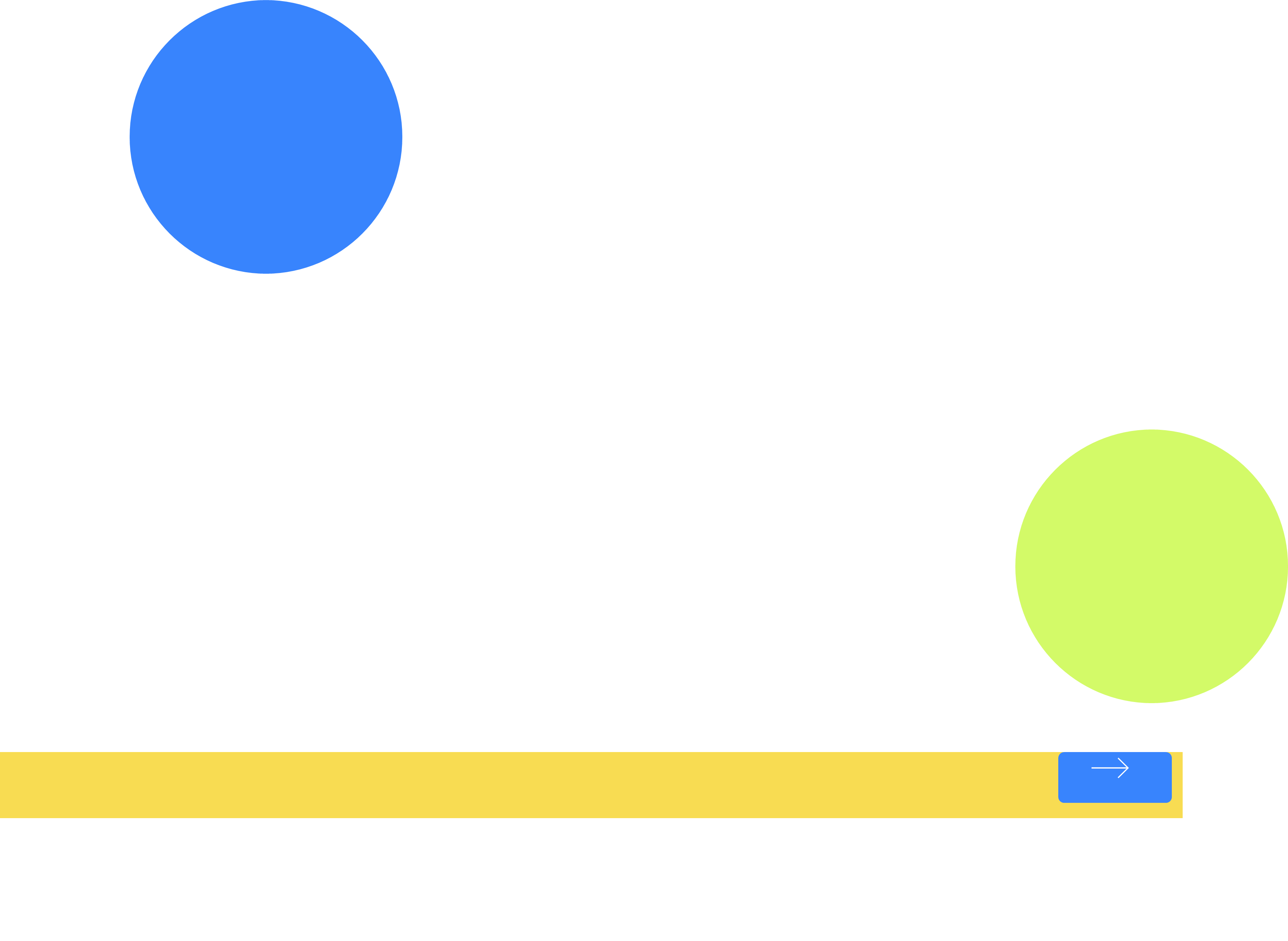 Giải
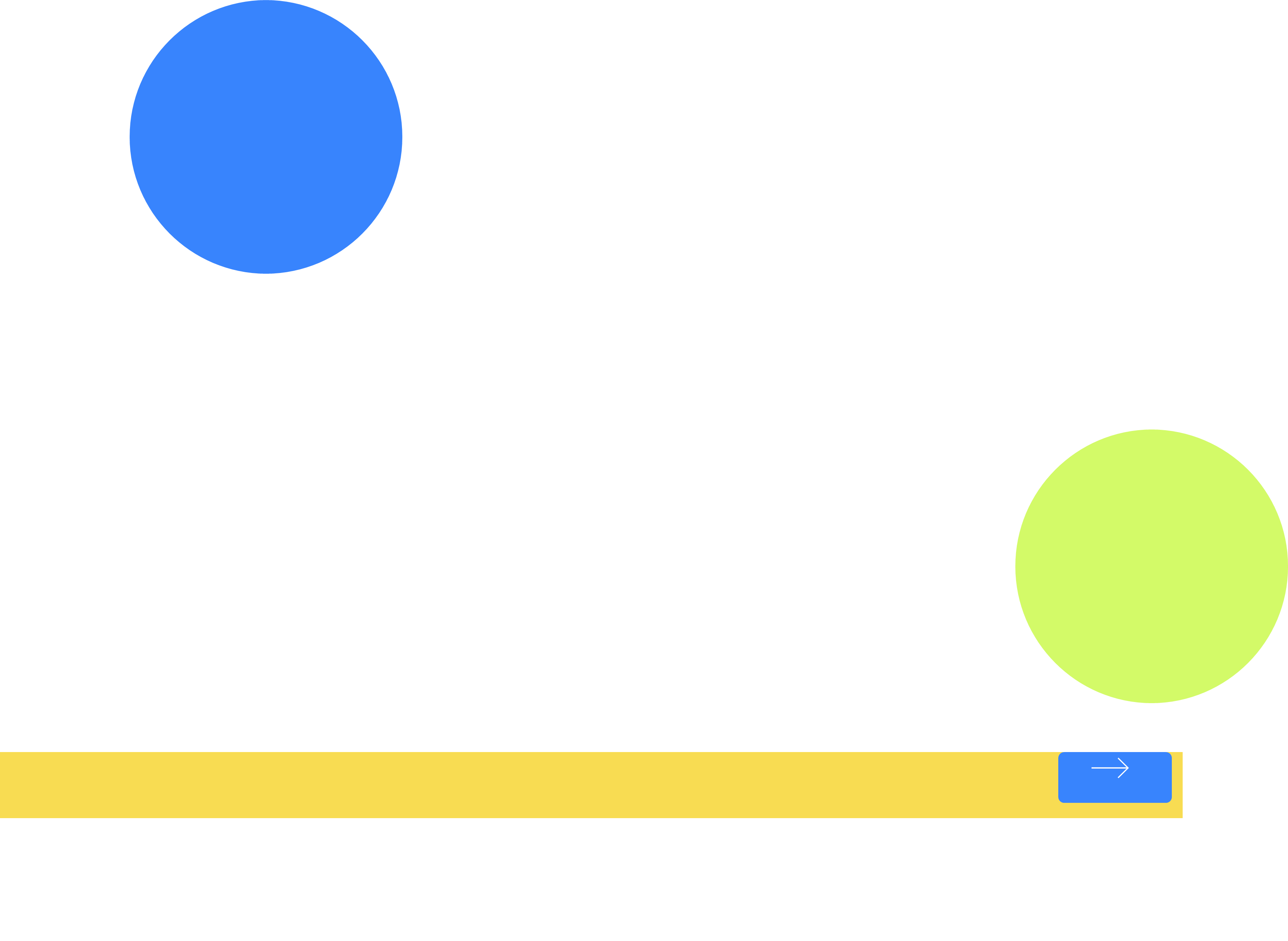 CẢM ƠN CÁC EM ĐÃ CHÚ Ý LẮNG NGHE BÀI GIẢNG!